Zeměpisné pojmy pojmenované po slavných osobnostech
Vypracovala: Lucie Kosová
Badatelé, cestovatelé a mořeplavci
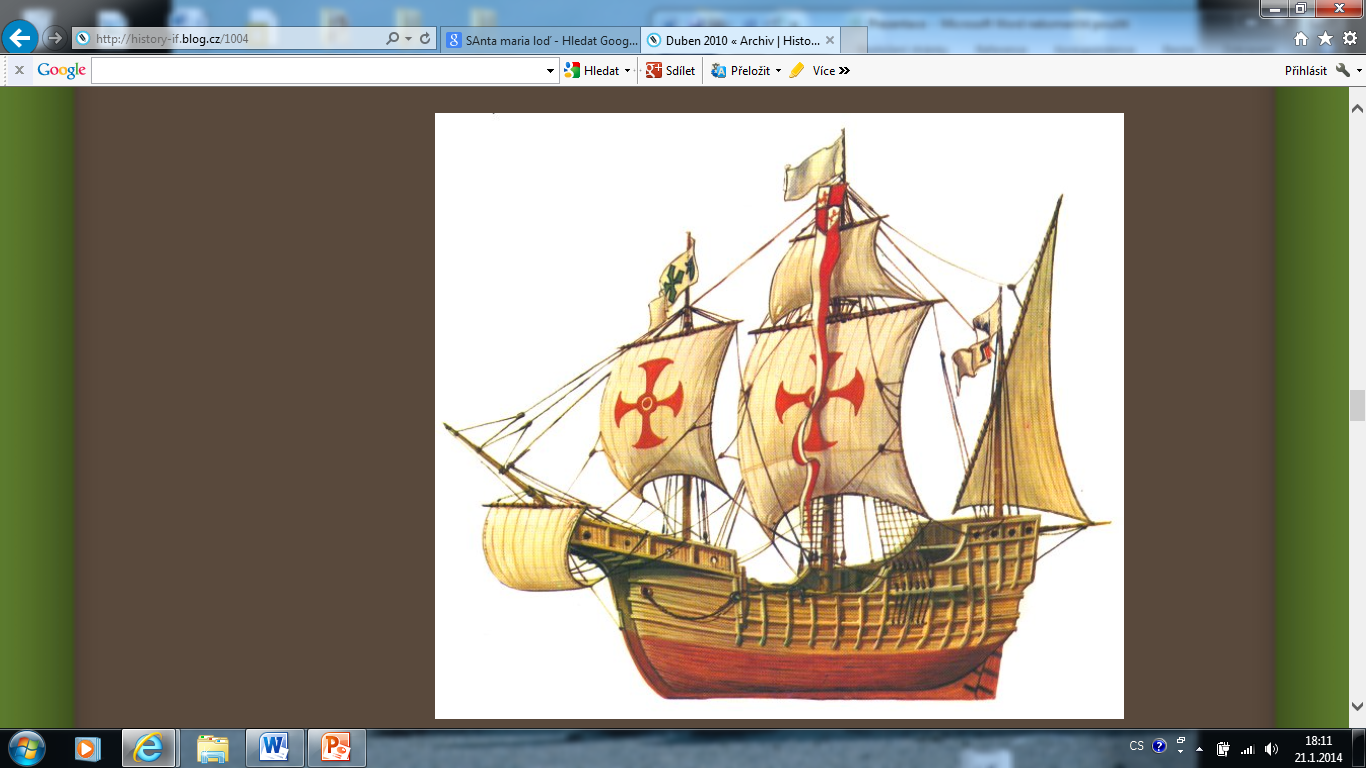 Baffinův ostrov
Baffinovo moře
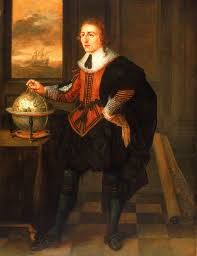 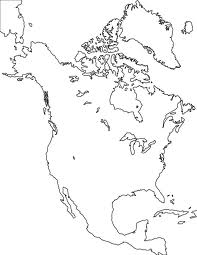 Wiliam Baffin
16. – 17. stol
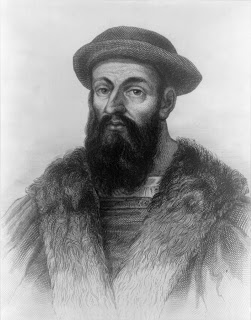 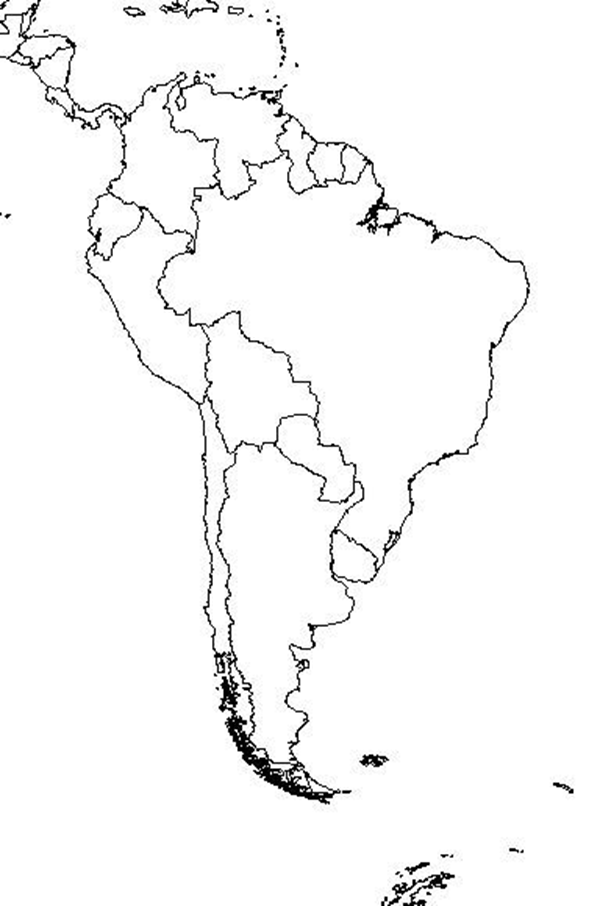 Magalhãesův průliv
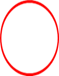 15. – 16. stol
Fernão de Magalhães
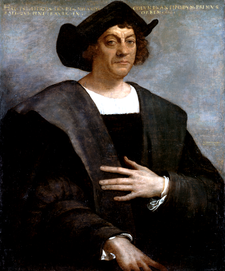 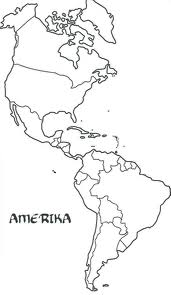 Washington D.C.
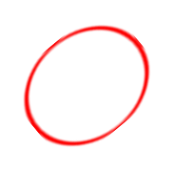 Kolumbia
15. - 16. stol
Kryštof Kolumbus
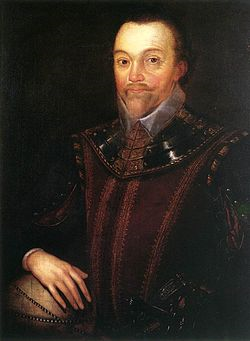 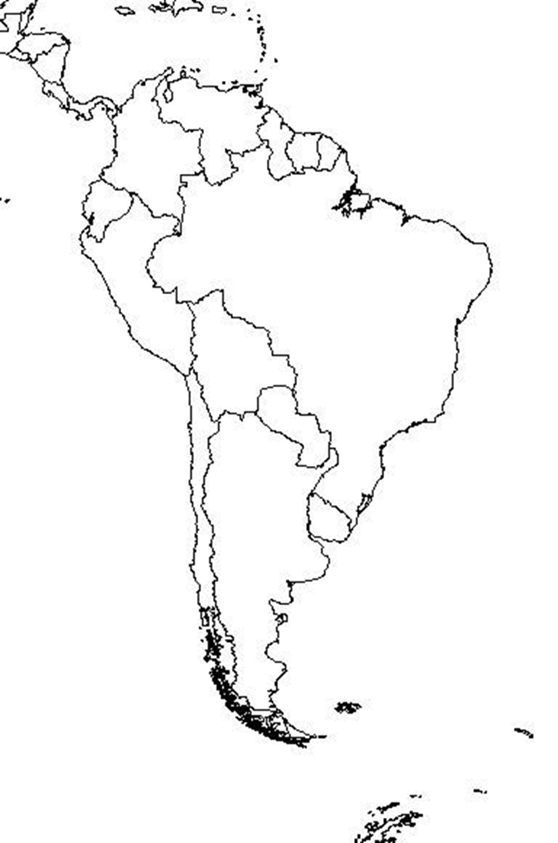 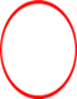 Drakeův průliv
16. stol
Francis Drake
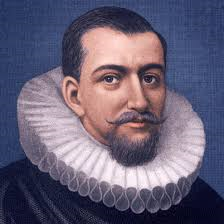 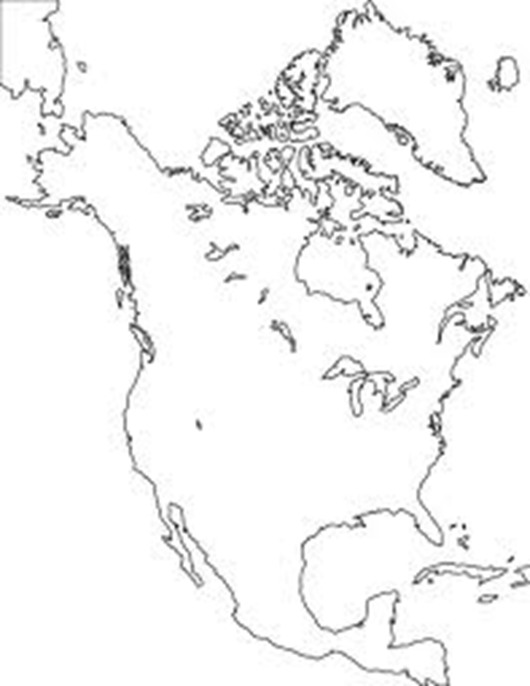 Hudsonův záliv
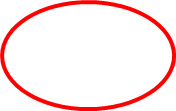 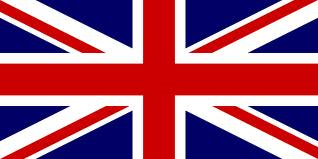 Henry Hudson
16. – 17. stol
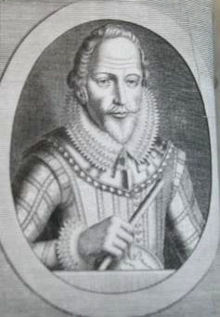 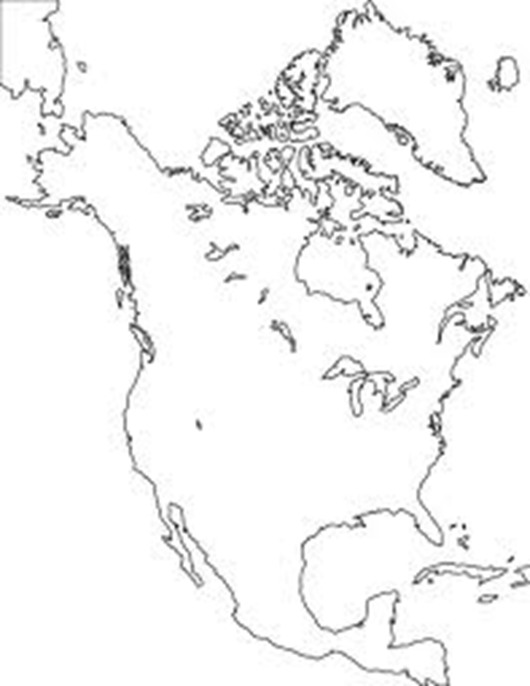 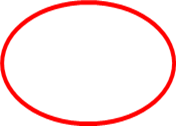 Davisův průliv
16. – 17. stol
John Davis
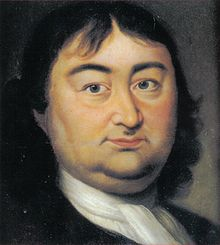 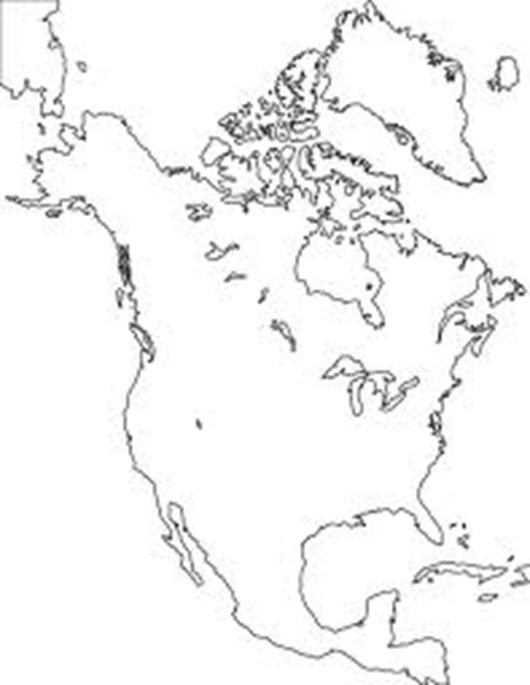 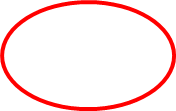 Beringův průliv
Beringovo moře
Beringův ostrov
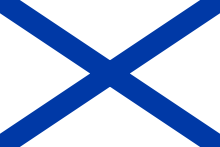 Vitus Jonassen Bering
17 – 18. stol
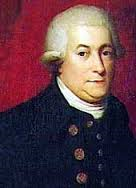 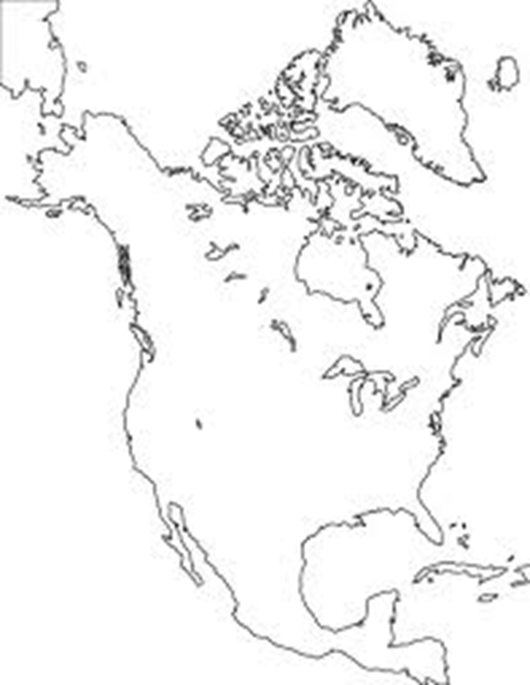 Vancouver
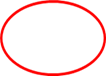 18. stol
George Vancouver
řeka MacKenzie
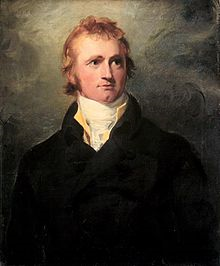 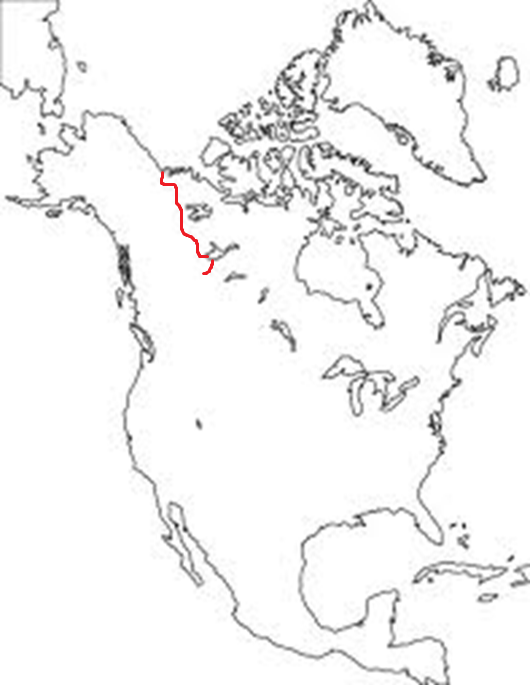 18. – 19. stol
Alexander MacKenzie
Indiáni
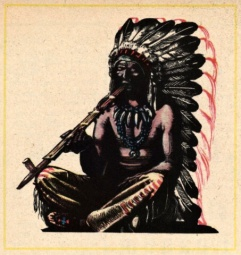 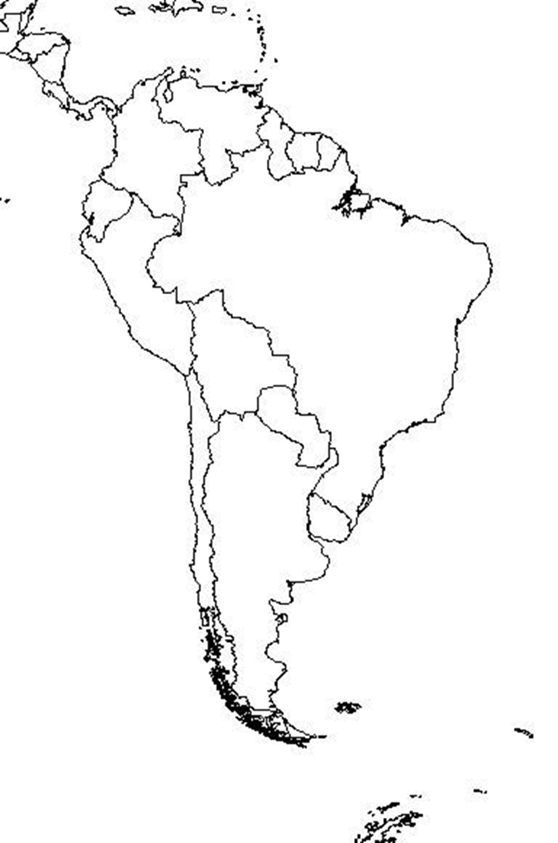 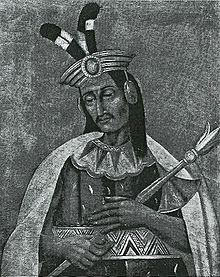 hora Huscarán
16. stol
Huaskarán Inka
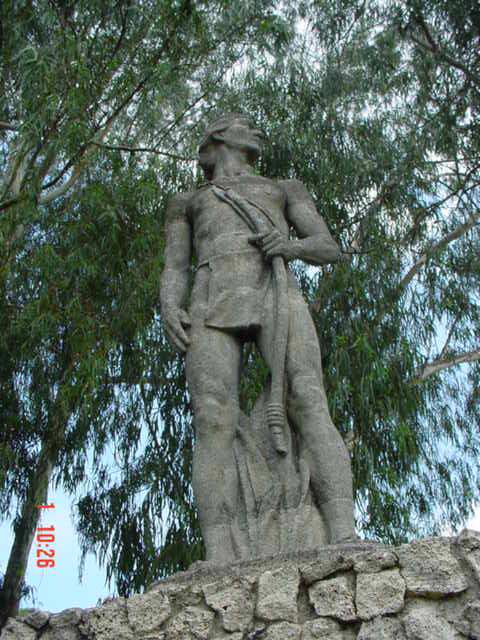 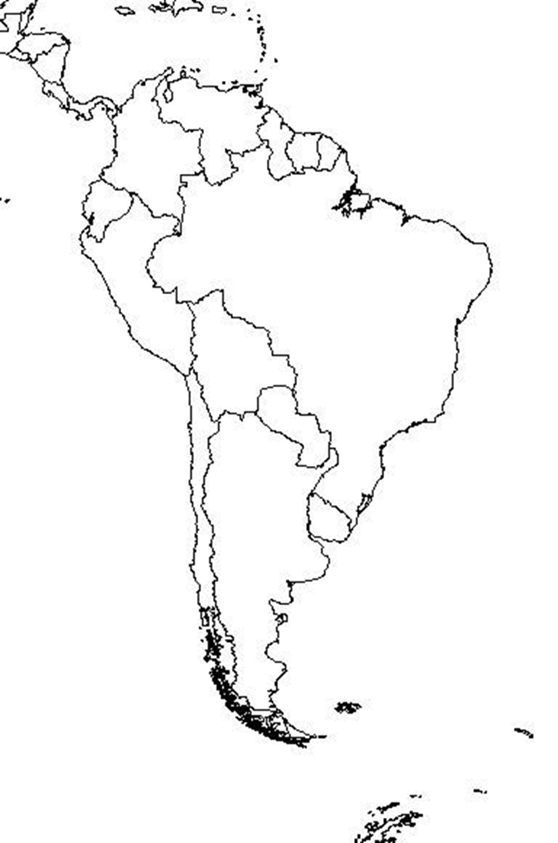 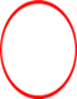 Nikaragua
Nicarao
16. stol
Slavné osobnosti
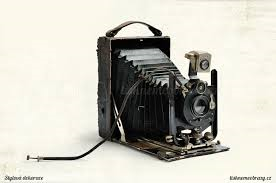 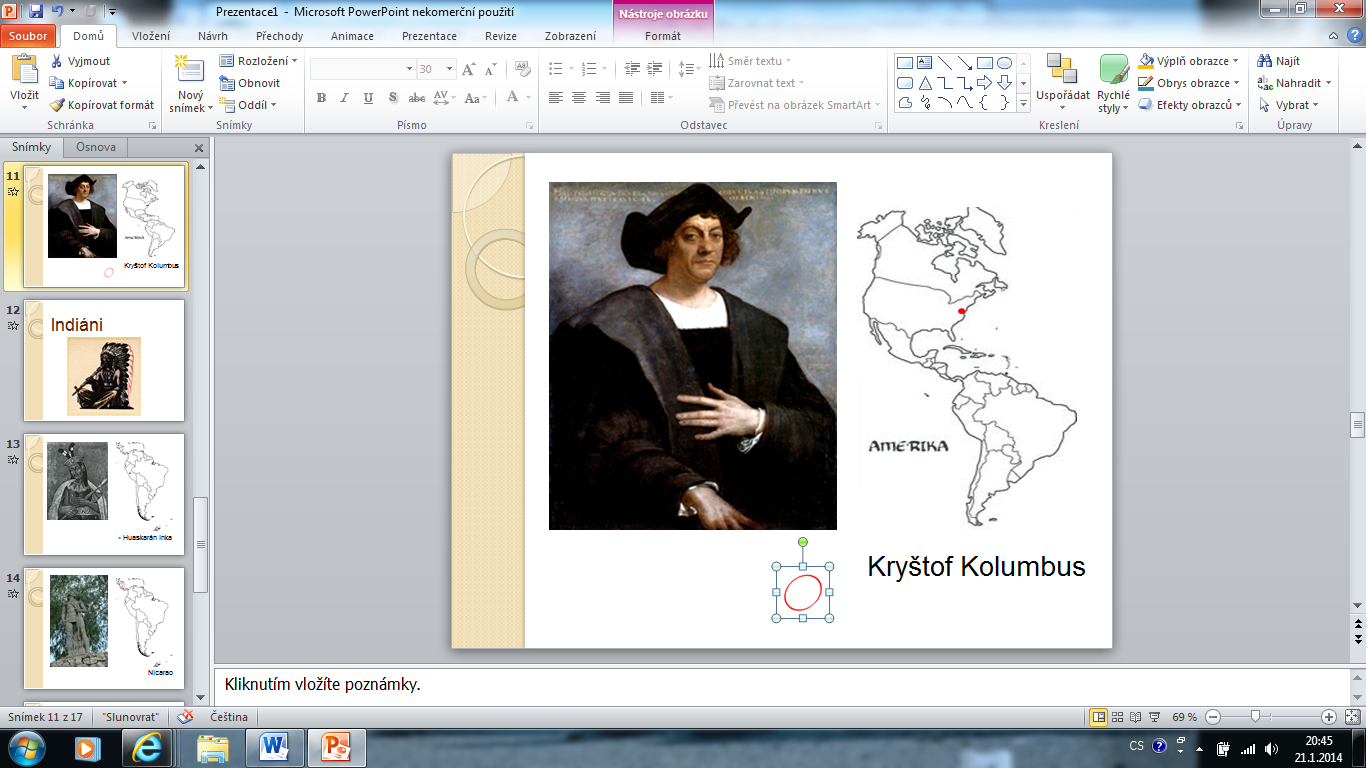 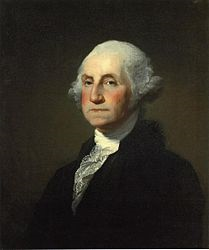 Washington D. C.
18. stol
George Washington
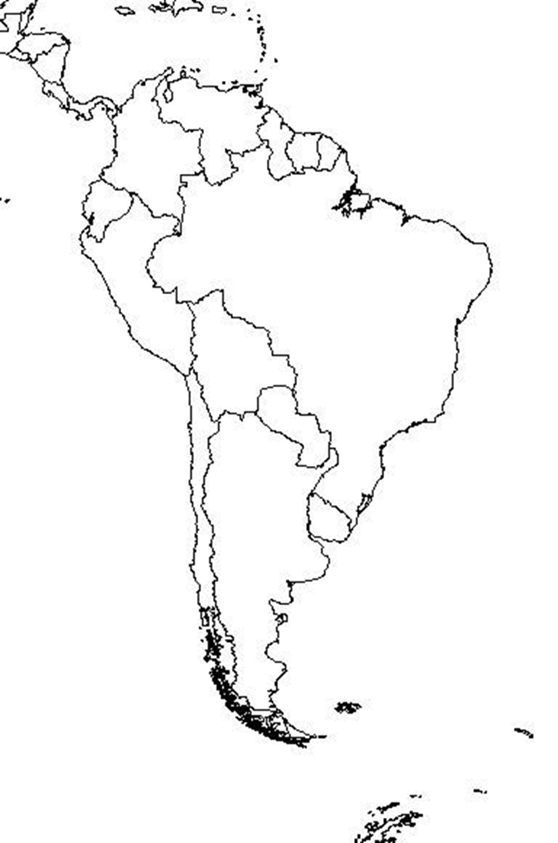 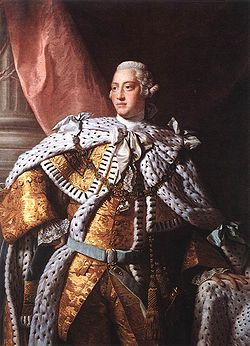 Georgetown
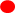 18 – 19. stol
George lll.
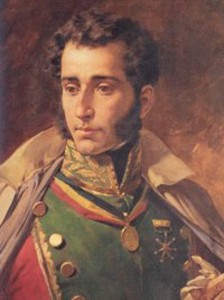 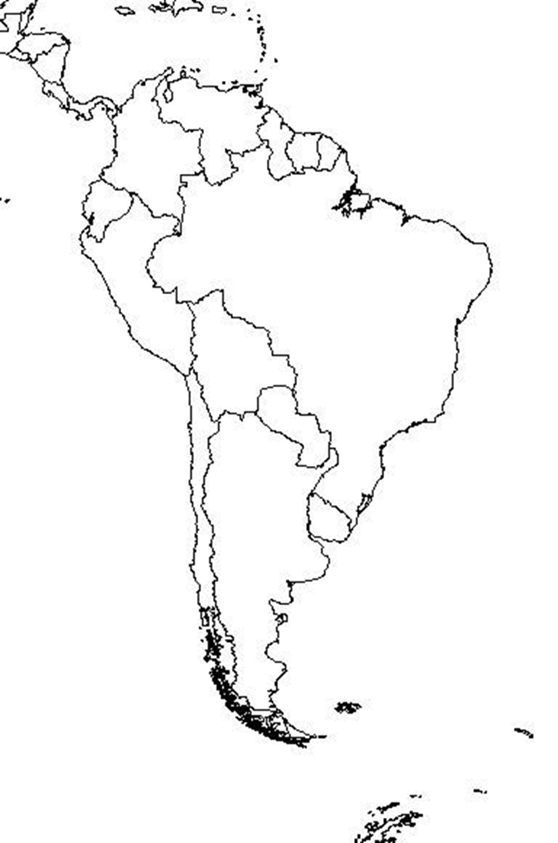 Sucre
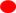 Antonio José de Sucre
18. – 19. stol
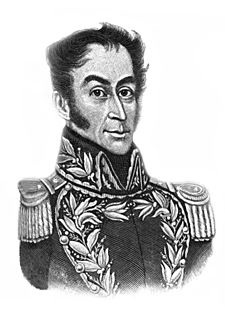 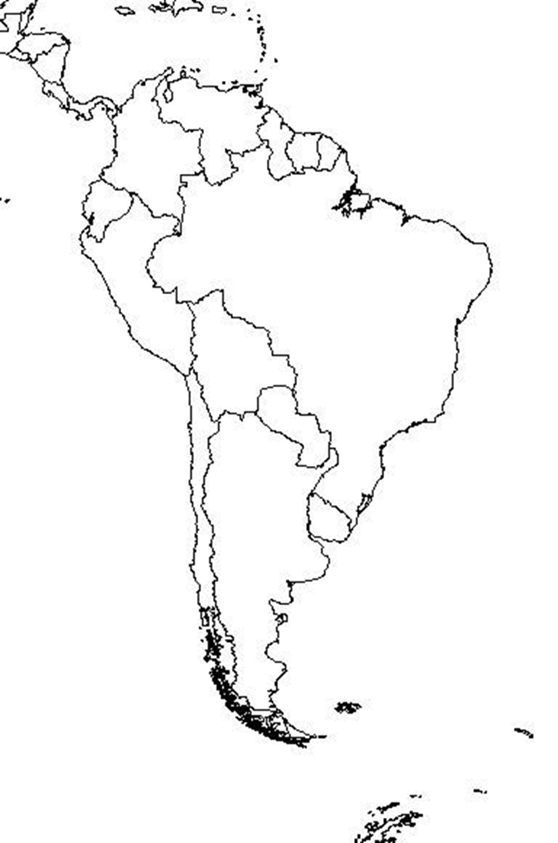 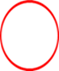 Bolívie
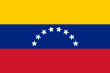 Simón Bolívar
18. – 19. stol
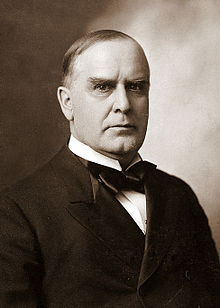 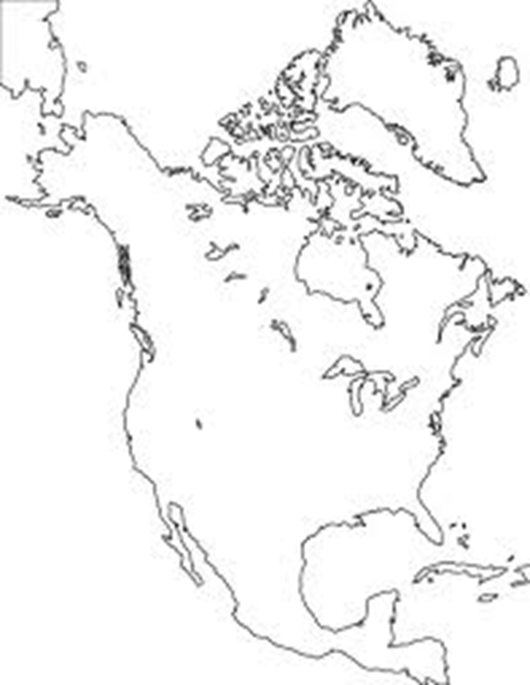 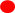 hora McKinley
19. – 20. stol
Wiliam McKinley
Svatí
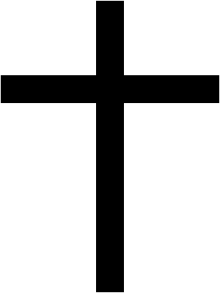 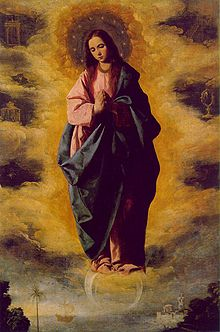 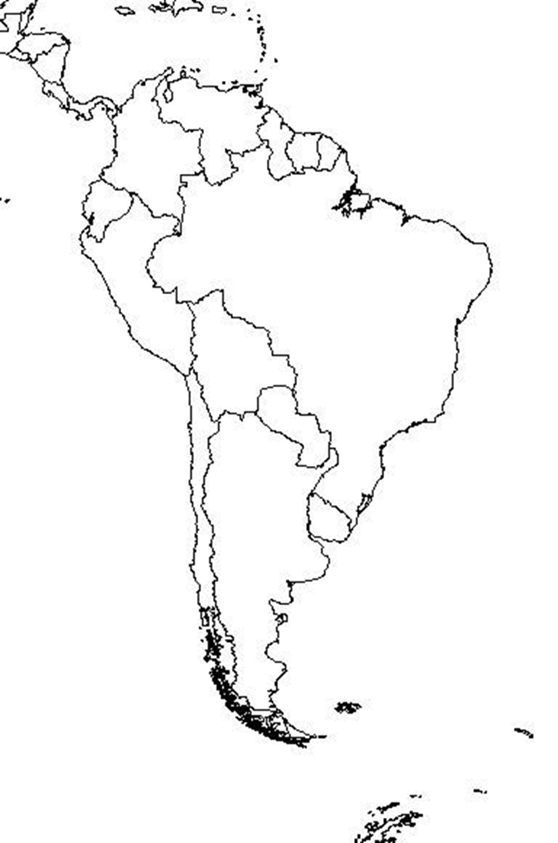 Consepción
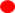 neposkvrněné početí panny Marie
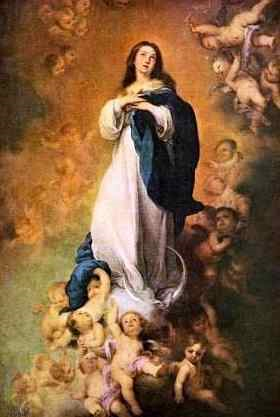 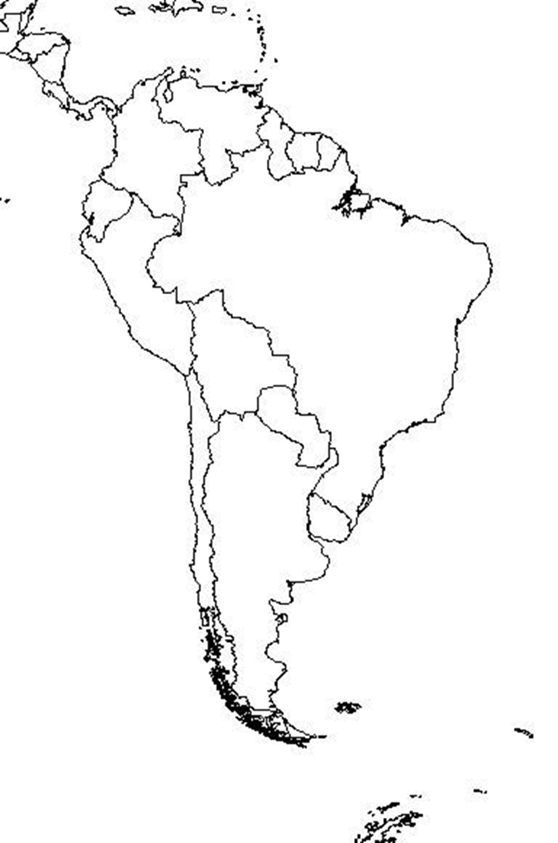 Asunción
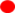 nanebevzetí panny Marie
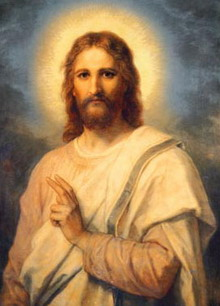 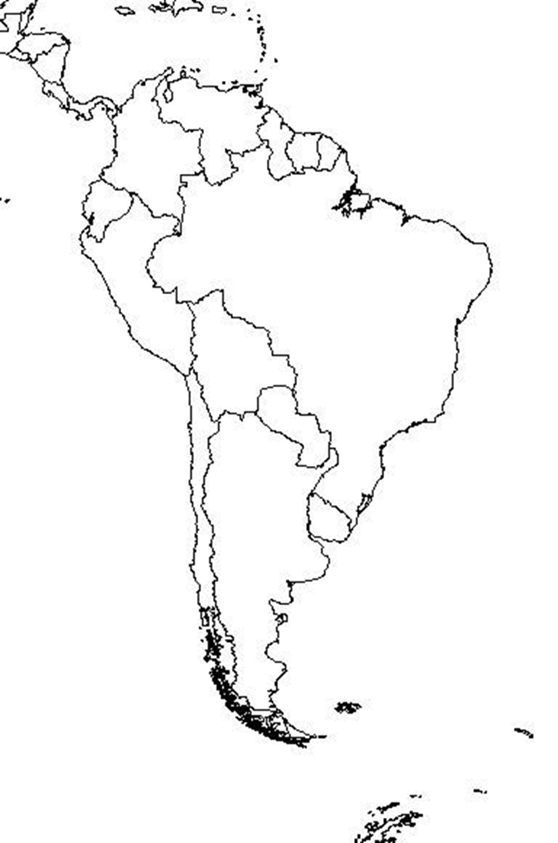 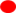 San Salvador
Ježíš
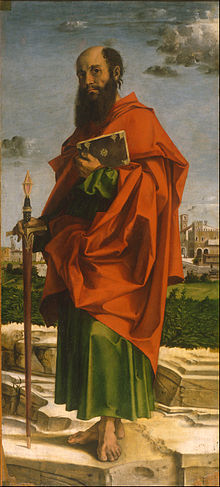 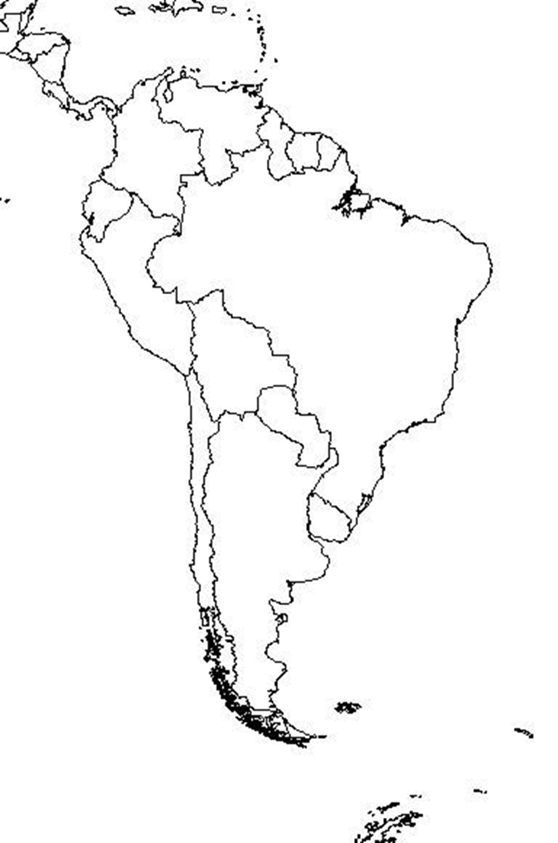 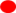 Sao Paolo
svatý Pavel
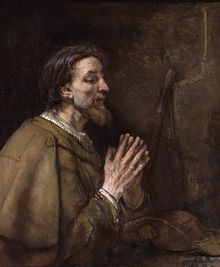 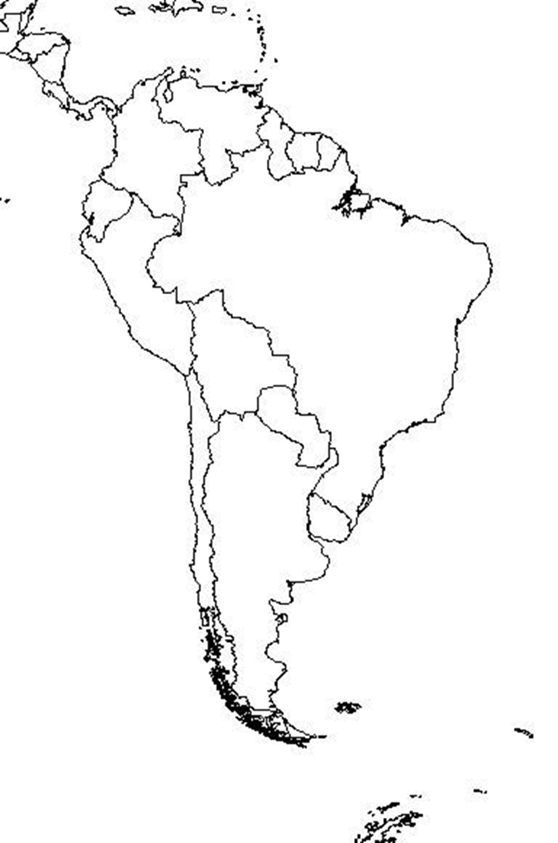 Santiago
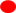 svatý Jakub
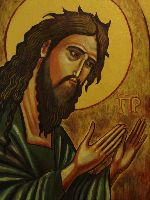 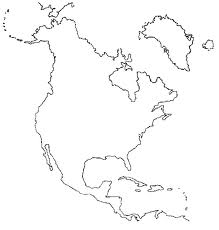 San José
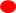 1. stol
svatý Jan Křtitel
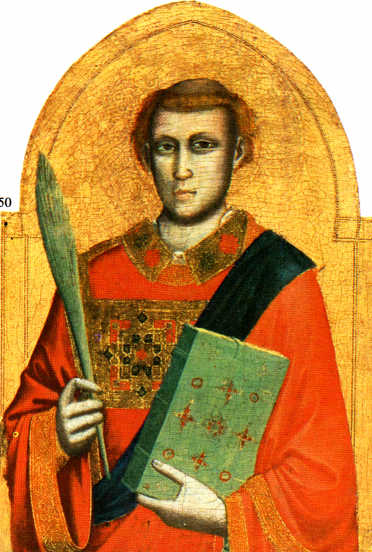 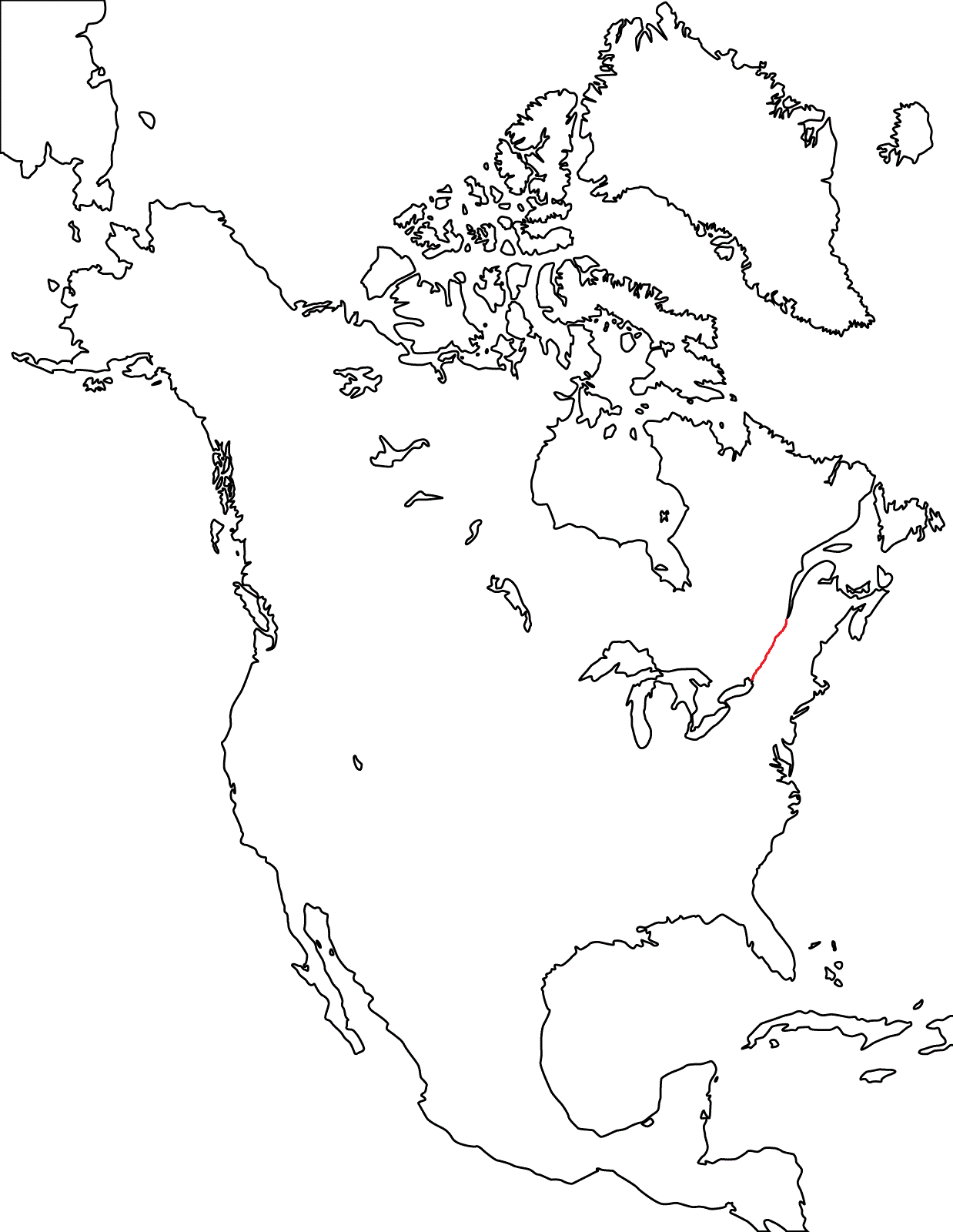 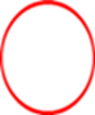 záliv svatého Vavřince
řeka svatého Vavřince
Svatý Vavřinec
3. stol
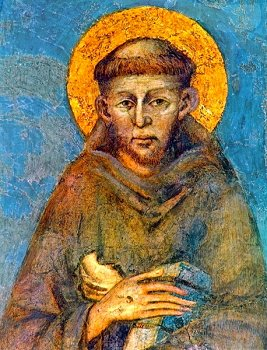 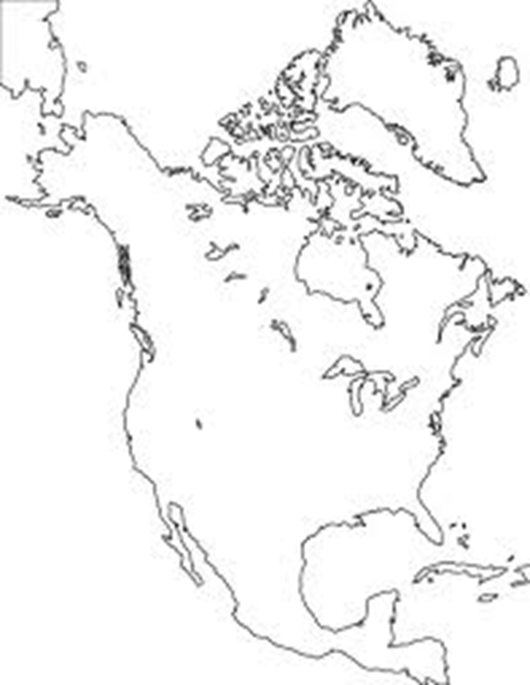 San Francisco
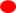 svatý František z Assisi
12. – 13. stol
Konec
Zdroje
Informace
http://en.wikipedia.org/wiki/Nicaragua,  http://en.wikipedia.org/wiki/Saint_Lawrence_River, http://en.wikipedia.org/wiki/Huascar%C3%A1n, http://cs.wikipedia.org/wiki/Baffin%C5%AFv_ostrov, http://cs.wikipedia.org/wiki/Bol%C3%ADvie, http://cs.wikipedia.org/wiki/Davis%C5%AFv_pr%C5%AFliv
http://cs.wikipedia.org/wiki/Drake%C5%AFv_pr%C5%AFlivht
tp://farnost-vpavlovice.webnode.cz/news/svatek-nanebevzeti-panny-marie/
http://cs.wikipedia.org/wiki/Dogma_o_neposkvrn%C4%9Bn%C3%A9m_po%C4%8Det%C3%AD_Panny_Marie
http://cs.wikipedia.org/wiki/Hudson%C5%AFv_z%C3%A1liv
http://cs.wikipedia.org/wiki/Georgetown_(Guyana)
http://cs.wikipedia.org/wiki/Magalh%C3%A3es%C5%AFv_pr%C5%AFliv
http://cs.wikipedia.org/wiki/Mount_McKinley
http://cs.wikipedia.org/wiki/San_Salvador
http://cs.wikipedia.org/wiki/Mackenzie
Obrázky:
Cestovatelé
http://history-if.blog.cz/1004 - Santa Maria
http://www.biographi.ca/en/bio/baffin_william_1E.html - Wiliam Baffin
http://www.mapysveta.eu/slepa_mapa_severni_ameriky.php - mapa Severní Ameriky
http://cs.wikipedia.org/wiki/Vitus_Bering - Bering
http://cs.wikipedia.org/wiki/Rusk%C3%A9_n%C3%A1mo%C5%99nictvo – vlajka Ruského námořnictva
http://www.biography.com/people/henry-hudson-9346049 - Henry Hudson
http://www.nairaland.com/1012053/bayelsa-adopts-own-flag-coat - anglická vlajka
http://cs.wikipedia.org/wiki/John_Davis - John Davis
http://en.wikipedia.org/wiki/Alexander_Mackenzie_(explorer) – MacKenzie
http://cs.wikipedia.org/wiki/George_Vancouver
http://espacoememoria.blogspot.cz/2010/07/fernao-de-magalhaes.html - Magalhaes
http://obrazky.superia.cz/mapy/mapa_jizni_ameriky-800.php - Jižní Amerika
http://cs.wikipedia.org/wiki/Francis_Drake 
http://cs.wikipedia.org/wiki/Kry%C5%A1tof_Kolumbus
http://www.szs-pi.cz/downloads/index.php?path=Studenti%2Fzem%ECpis+-+1.B%2Fmapy%2FAmerika/ - mapa celá amerika
Indiáni
http://en.wikipedia.org/wiki/Hu%C3%A1scar – Huascarán Inka
http://www.daildeca.cz/vrastilohn16az18.html - indián
http://en.wikipedia.org/wiki/Nicarao_(cacique) – Nicarao
Slavné osobnosti
http://www.tisknemeobrazy.cz/eshop/D192-starozitny-fotoaparat
http://cs.wikipedia.org/wiki/George_Washington
http://en.wikipedia.org/wiki/William_McKinley
http://pl.wikipedia.org/wiki/Jerzy_III_Hanowerski
http://albaciudad.org/wp/index.php/2011/02/natalicio-de-antonio-jose-de-sucre/
http://cs.wikipedia.org/wiki/Sim%C3%B3n_Bol%C3%ADvar
http://liturgicalyear.wordpress.com/2010/08/10/st-lawrences-witness-on-the-treasures-of-the-church/
http://www.frantiskanstvi.cz/zivotopis.htm
http://www.p-art-a.cz/index.php?page=maria-prusali/ikonografie
http://harekrsna.cz/cvs/2007/bhavisja_purana_jezis_kristus
http://en.wikipedia.org/wiki/Paul_the_Apostle
http://en.wikipedia.org/wiki/James,_son_of_Zebedee
http://farnost-vpavlovice.webnode.cz/news/svatek-nanebevzeti-panny-marie/
http://cs.wikipedia.org/wiki/Dogma_o_neposkvrn%C4%9Bn%C3%A9m_po%C4%8Det%C3%AD_Panny_Marie